8.4 Add Subtract and Multiply Radical Expressions
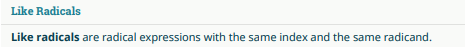 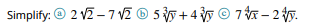 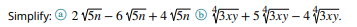 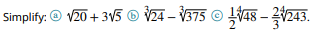 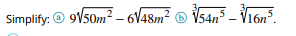 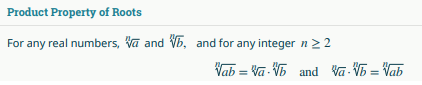 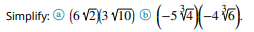 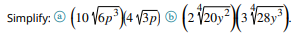 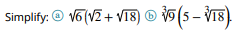 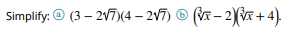 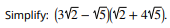 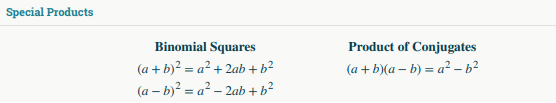 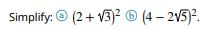 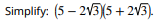